歡迎參加主日學
雅歌七章
習作：認識改變中的你
雅歌七： 1 - 10
（男）	7: 1	 王 女 啊 ， 你 的 腳 在 鞋 中 何 其 美 好 ！ 你 的 大 腿 圓 潤 ， 好 像 美 玉 ， 是 巧 匠 的 手 做 成 的 。2 你 的 肚 臍 如 圓 杯 ， 不 缺 調 和 的 酒 ； 你 的 腰 如 一 堆 麥 子 ， 周 圍 有 百 合 花 。3 你 的 兩 乳 好 像 一 對 小 鹿 ， 就 是 母 鹿 雙 生 的 。4 你 的 頸 項 如 象 牙 臺 ； 你 的 眼 目 像 希 實 本 、 巴 特 拉 併 門 旁 的 水 池 ； 你 的 鼻 子 彷 彿 朝 大 馬 色 的 利 巴 嫩 塔 。5 你 的 頭 在 你 身 上 好 像 迦 密 山 ； 你 頭 上 的 髮 是 紫 黑 色 ； 王 的 心 因 這 下 垂 的 髮 綹 繫 住 了 。
雅歌七： 1 - 10
6 我 所 愛 的 ， 你 何 其 美 好 ！ 何 其 可 悅 ， 使 人 歡 暢 喜 樂 ！7 你 的 身 量 好 像 棕 樹 ； 你 的 兩 乳 如 同 其 上 的 果 子 ， 纍 纍 下 垂 。8 我 說 ： 我 要 上 這 棕 樹 ， 抓 住 枝 子 。 願 你 的 兩 乳 好 像 葡 萄 纍 纍 下 垂 ， 你 鼻 子 的 氣 味 香 如 蘋 果 ；9 你 的 口 如 上 好 的 酒 。
雅歌七： 1 - 10
（ 新 娘 ） 	女 子 說 ： 為 我 的 良 人 下 咽 舒 暢 ， 流 入 睡 覺 人 的 嘴 中 。  10 我 屬 我 的 良 人 ， 他 也 戀 慕 我 。
三首身體頌歌的比較
三首身體頌歌的比較
三首身體頌歌的比較
三首身體頌歌的比較
三首身體頌歌的比較
三首身體頌歌的比較
雅歌七： 1 - 10
七： 1- 9節是雅歌書中，第三首的身體頌歌。  (四：1 – 7； 六：4 – 9；七： 1 - 9)  明顯地，這首身體頌歌延續上文，女主角的舞姿誘發男主角對女主角的身體發出頌讚。
這首身體頌歌由下而上的，將女主角的身體分十個部位進行描述。
雅歌七： 1 - 10
腳：	穿上鞋的腳分外美麗吸引
大腿：	「你 的 大 腿 圓 潤 ， 好 像 美 玉 ， 是 巧 匠 的 手 做 成 的」這描述是作者刻意帶領讀者進到創世的時候，創造主的創造。
肚臍：	很可能是作者含蓄的表達，現今對這字更精確的解釋為 「陰戶」； 「圓杯」在原文可理解作 「半月形的杯」。
腰：	「一堆麥子圍著百合花」	指線條均衡秀美
雅歌七： 1 - 10
兩乳：	指一種年輕、柔軟、充滿活力、既平衡又對稱
頸項：	白淨光滑，「象牙臺」 又可解作高貴
眼目：	清澈寧靜
鼻子：	筆挺，有高貴氣質
頭：	高貴像迦密山，五觀布置分明
頭髮：	在跳舞時搖擺，美姿將她愛人的心也繫住了。
雅歌七： 1 - 10
V. 10	「戀 慕」這個字，在舊約只出現三次，其餘兩次分別在創世記第三到第四章。沒有割制和不平等的負面意思。這是女主角發自內心的感受：彼此互屬、平等、委身的關係。
生命反思：
1.	 作者一方面帶領讀者進入一個成熟婚姻的關係裡，成熟婚姻的關係可以有那幾方面的表現？
2.	另一方面，兩處經文，作者都刻意帶領讀者進入神創造時的美好，我有細心觀察神創世時的美好嗎？
3.	以 「創世時的美好」的觀點去認識自己，帶給自己什麼提醒、安慰？
雅歌七：11 - 13
（女）	7:  11 我 的 良 人 ， 來 吧 ！ 你 我 可 以 往 田 間 去 ； 你 我 可 以 在 村 莊 住 宿 。12 我 們 早 晨 起 來 往 葡 萄 園 去 ， 看 看 葡 萄 發 芽 開 花 沒 有 ， 石 榴 放 蕊 沒 有 ； 我 在 那 裡 要 將 我 的 愛 情 給 你 。13 風 茄 放 香 ， 在 我 們 的 門 內 有 各 樣 新 陳 佳 美 的 果 子 ； 我 的 良 人 ， 這 都 是 我 為 你 存 留 的 。
雅歌七：11 - 13
V. 11	 是女主角主動的邀請；田間是愛情萌芽、成熟的地方； 「村莊住宿」喻意愛情成熟至可以 「在村莊裡住一下」。
V. 12	「葡萄園」	是男女主角示愛、開花結果的地方；這愛情可喻指肉體的親密關係
雅歌七：11 - 13
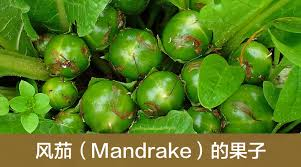 V. 13	「風 茄」	又名 「愛的蘋果」。 放香 是指「給愛」 。  「這 都 是 我 為 你 存 留 的」強調：女主角一值都像收藏寶貝一樣來保存自己對良人的愛情、自己的身體，現在是成熟放香、她對他全然付出的時候。
雅歌第六至第七章強調彼此相屬的觀念：從我的眼中只有你（主觀的認定） 到我的身體只屬於你（全然的委付）
生命反思：
愛情是一個進程：從開始到成熟；從主觀的認定到全然的委付；我在這過程中，感受到上主恩典的帶領嗎？
個人的成熟對婚姻重要嗎？成熟的人需具備那一些特性？
我為我們倆、為我們倆的屬靈生命，有何付出？
個人的不成熟與婚姻危機
「有些人永不會 『成長』。通常在結婚之時雙方都顯得很適合，但不久一方會愈來愈成熟，而另一方卻裹足不前；當較不成熟的一方沒有任何成長或改變的意向時，婚姻關係中的失望、失衡、不滿、埋怨等，就會產生。」
成熟的人的一些特徵
願肩責任
客觀持平
控制情緒
獨立經濟
良好溝通